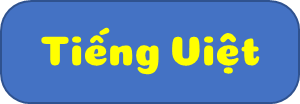 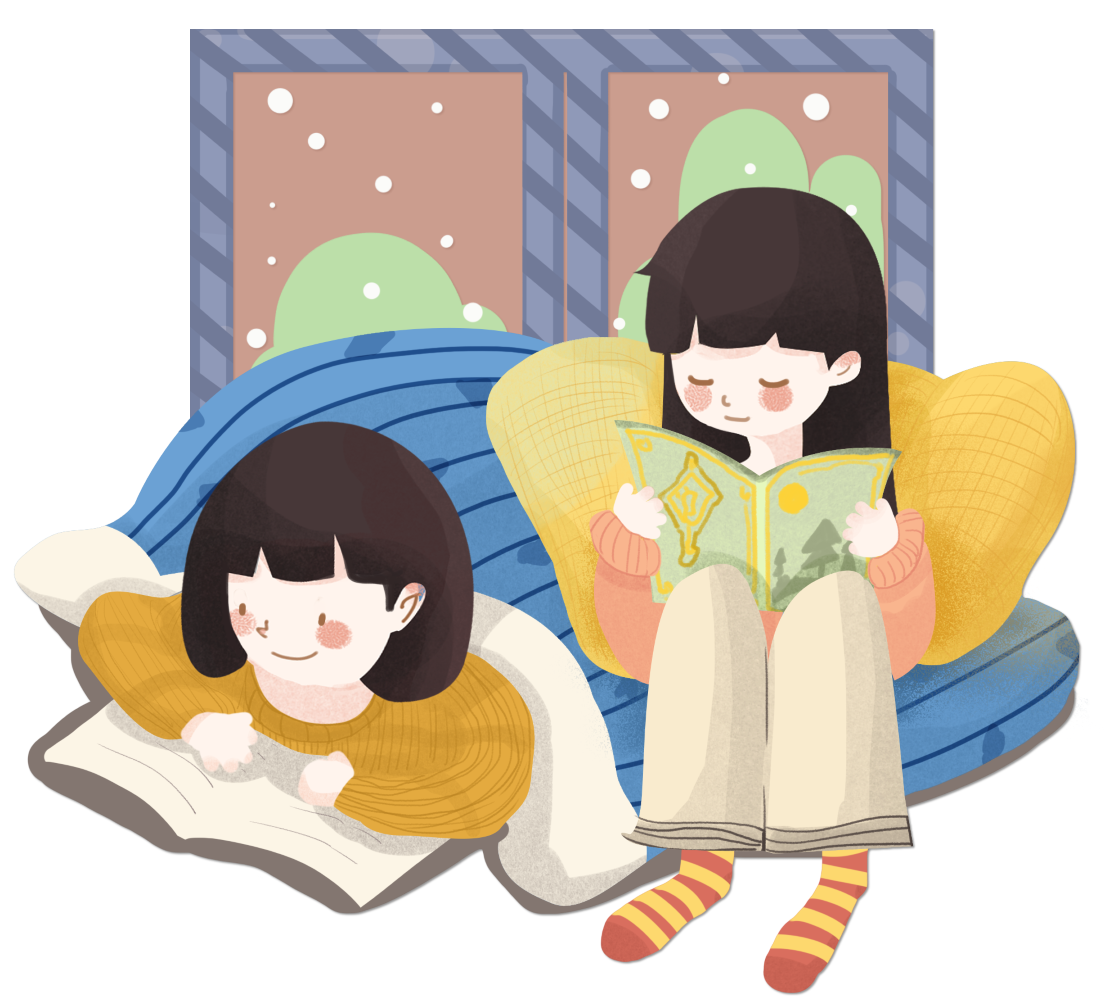 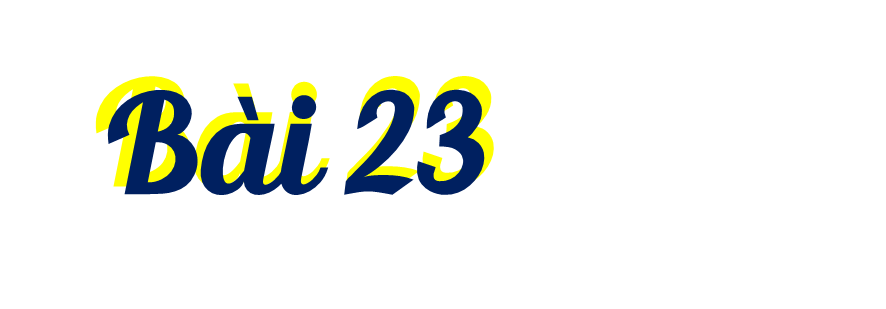 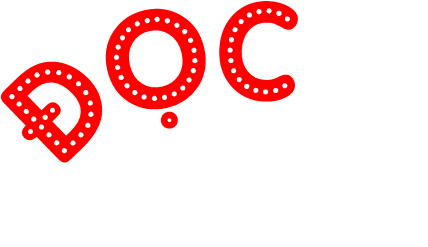 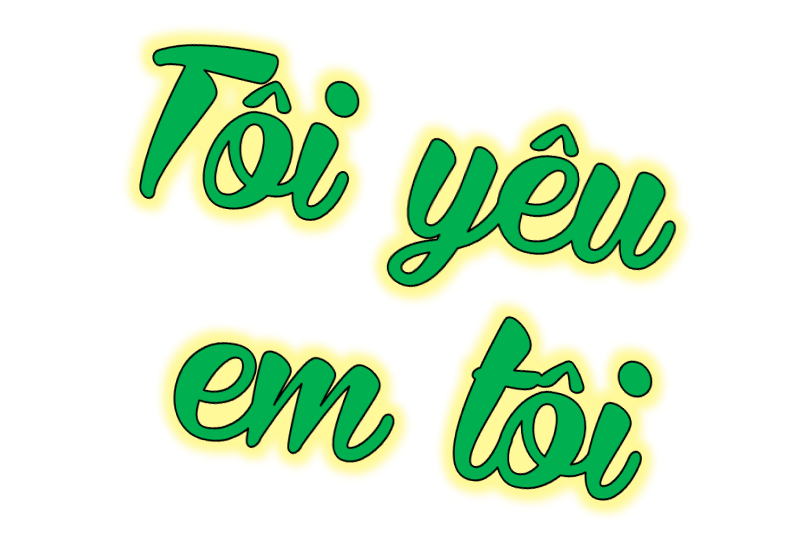 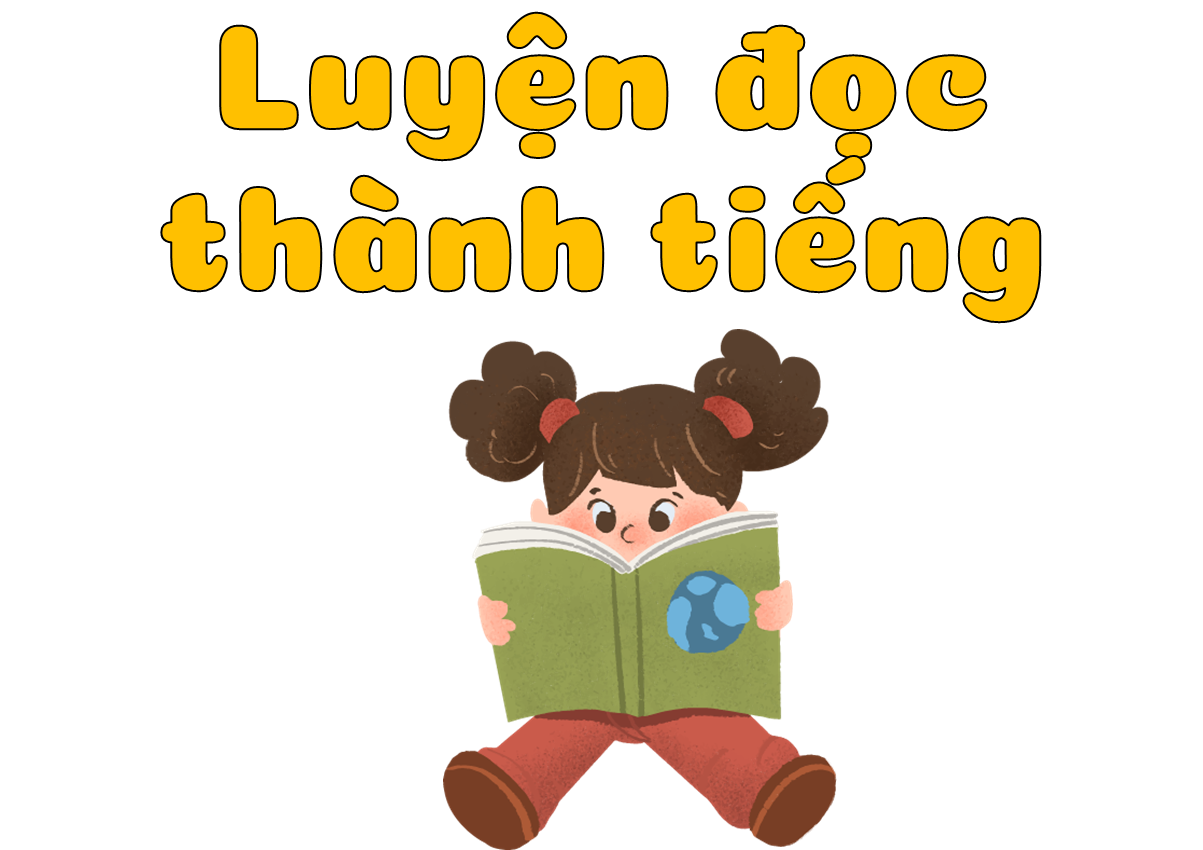 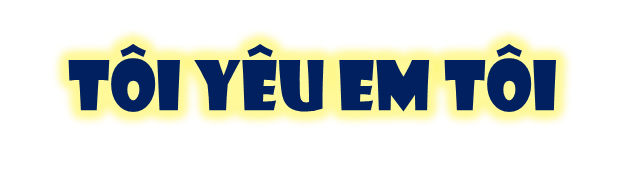 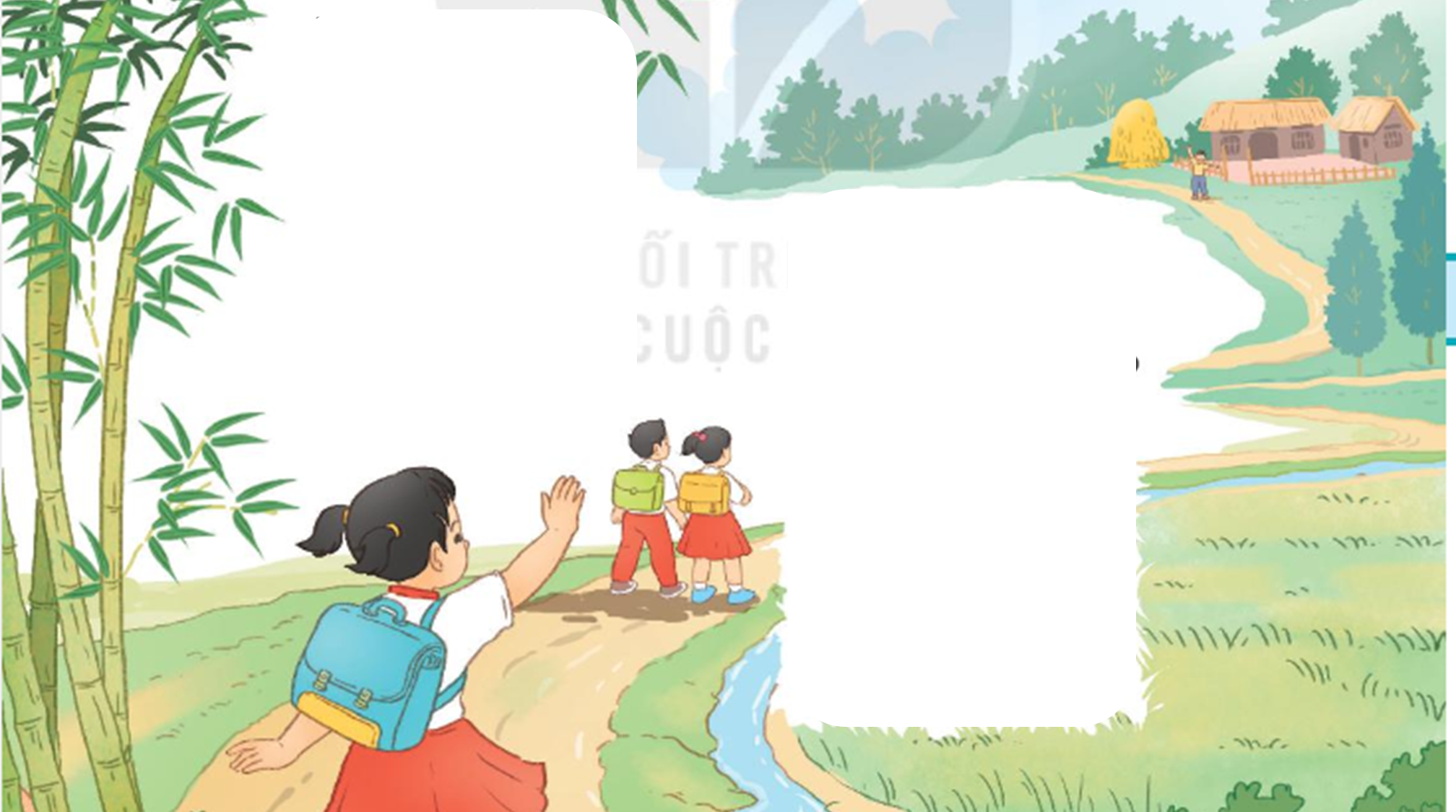 Tôi yêu em tôi
Nó cười rúc rích
Mỗi khi tôi đùa
Nó vui, nó thích.
Mắt nó đen ngời
Trong veo như nước
Miệng nó tươi hồng
Nói như khướu hót.
(Trích)
Hoa lan, hoa lí
Nó nhặt cài đầu
Hương thơm theo nó
Sân trước vườn sau.
Tôi đi đâu lâu
Nó mong, nó nhắc
Nó nấp sau cây
Òa ra ôm chặt.
Nó thích vẽ lắm
Vẽ thỏ có đôi
Nó sợ thỏ một
Không có bạn chơi.
Kìa, tiếng nó đấy!
Đang ở trường về
Cùng bạn bắt bướm
Cười dưới hàng tre….
                 (Phạm Hổ)
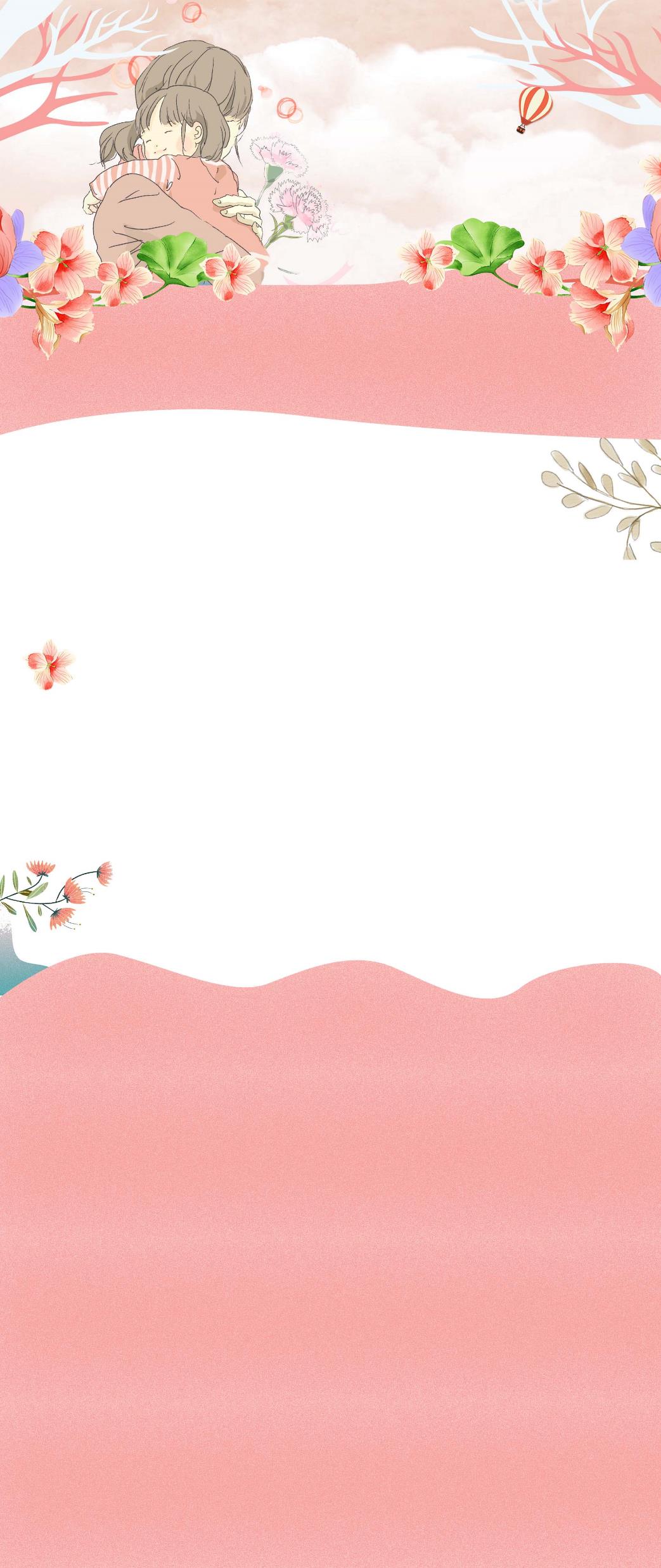 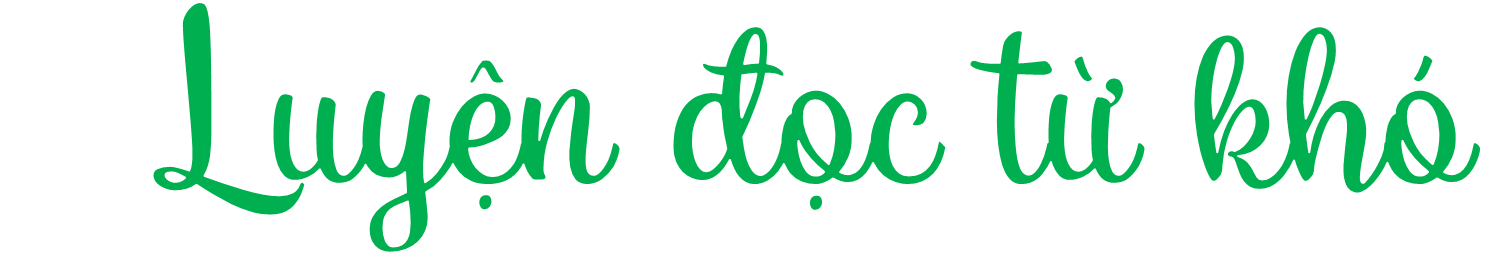 khướu hót
hoa lan, hoa lí
rúc rích
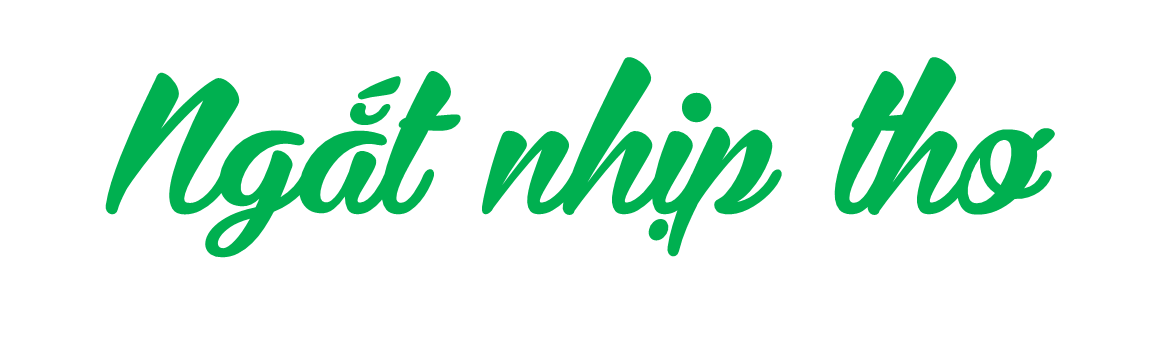 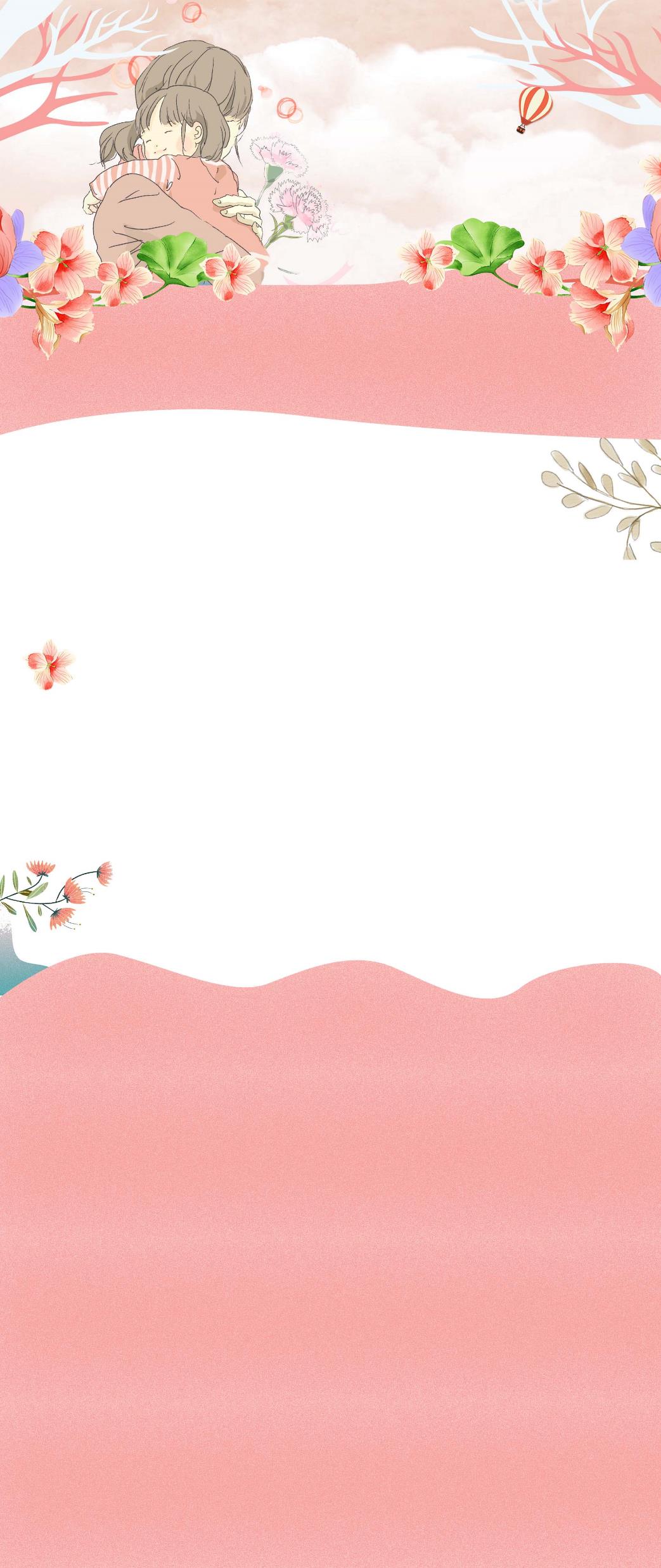 Tôi yêu/ em tôi
Nó cười/ rúc rích
Mỗi khi/ tôi đùa
Nó vui, /nó thích.
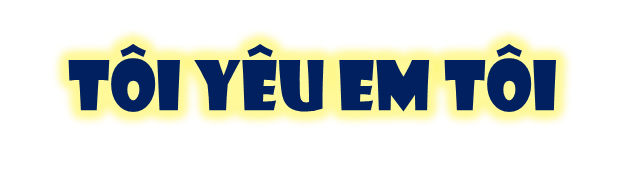 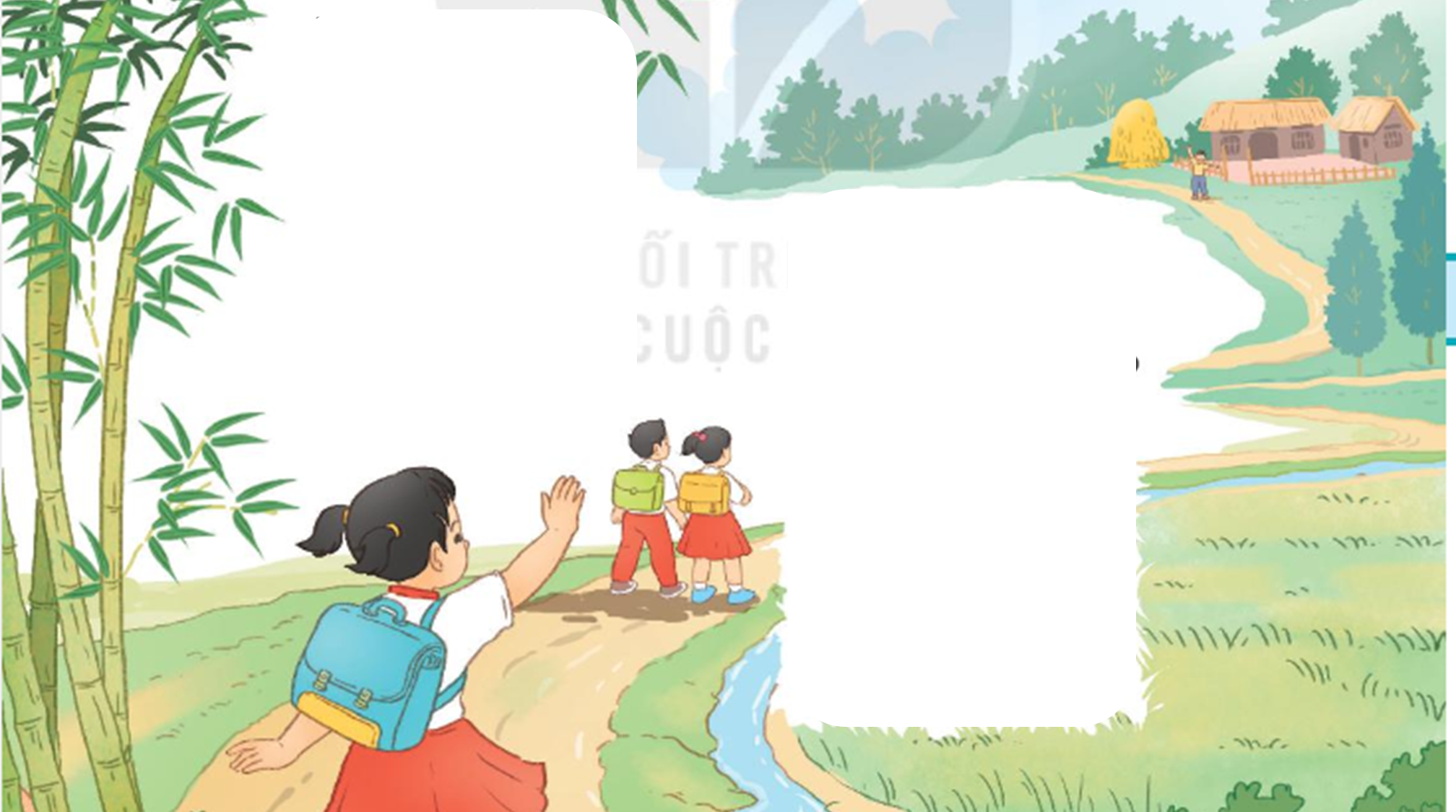 CHIA KHỔ
Tôi yêu em tôi
Nó cười rúc rích
Mỗi khi tôi đùa
Nó vui, nó thích.
Mắt nó đen ngời
Trong veo như nước
Miệng nó tươi hồng
Nói như khướu hót.
1
(Trích)
Hoa lan, hoa lí
Nó nhặt cài đầu
Hương thơm theo nó
Sân trước vườn sau.
Tôi đi đâu lâu
Nó mong, nó nhắc
Nó nấp sau cây
Òa ra ôm chặt.
3
2
Nó thích vẽ lắm
Vẽ thỏ có đôi
Nó sợ thỏ một
Không có bạn chơi.
Kìa, tiếng nó đấy!
Đang ở trường về
Cùng bạn bắt bướm
Cười dưới hàng tre….
                 (Phạm Hổ)
5
4
6
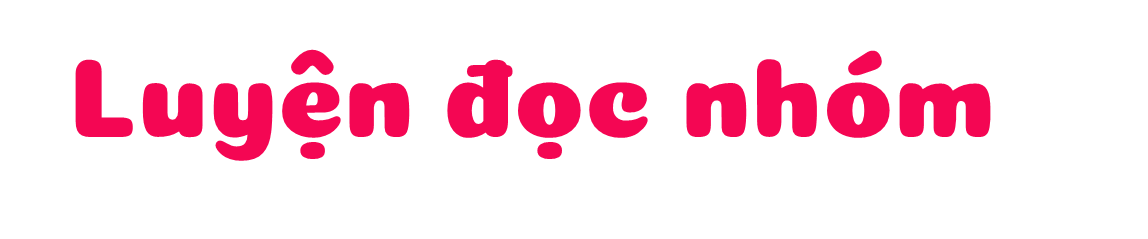 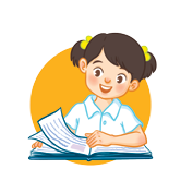 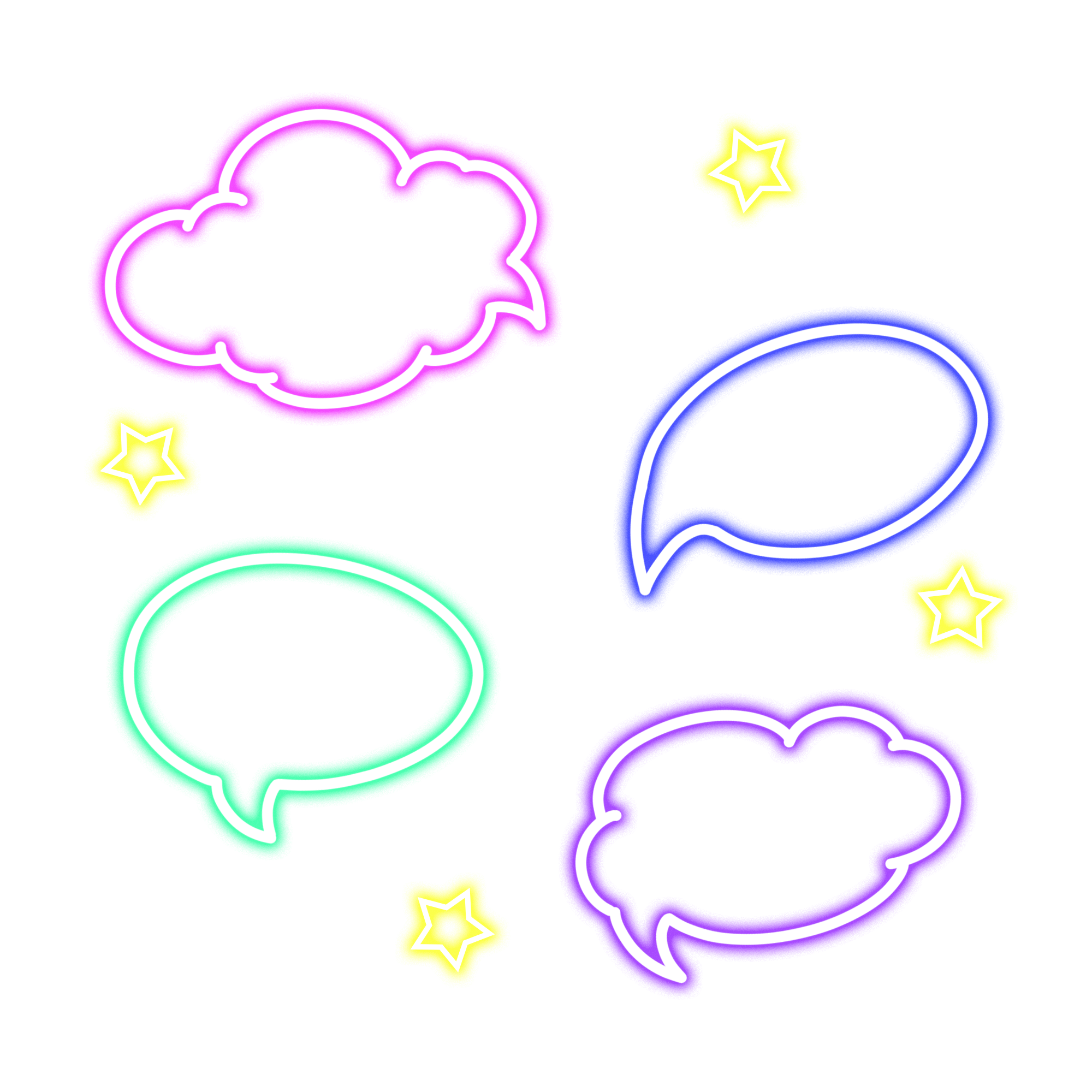 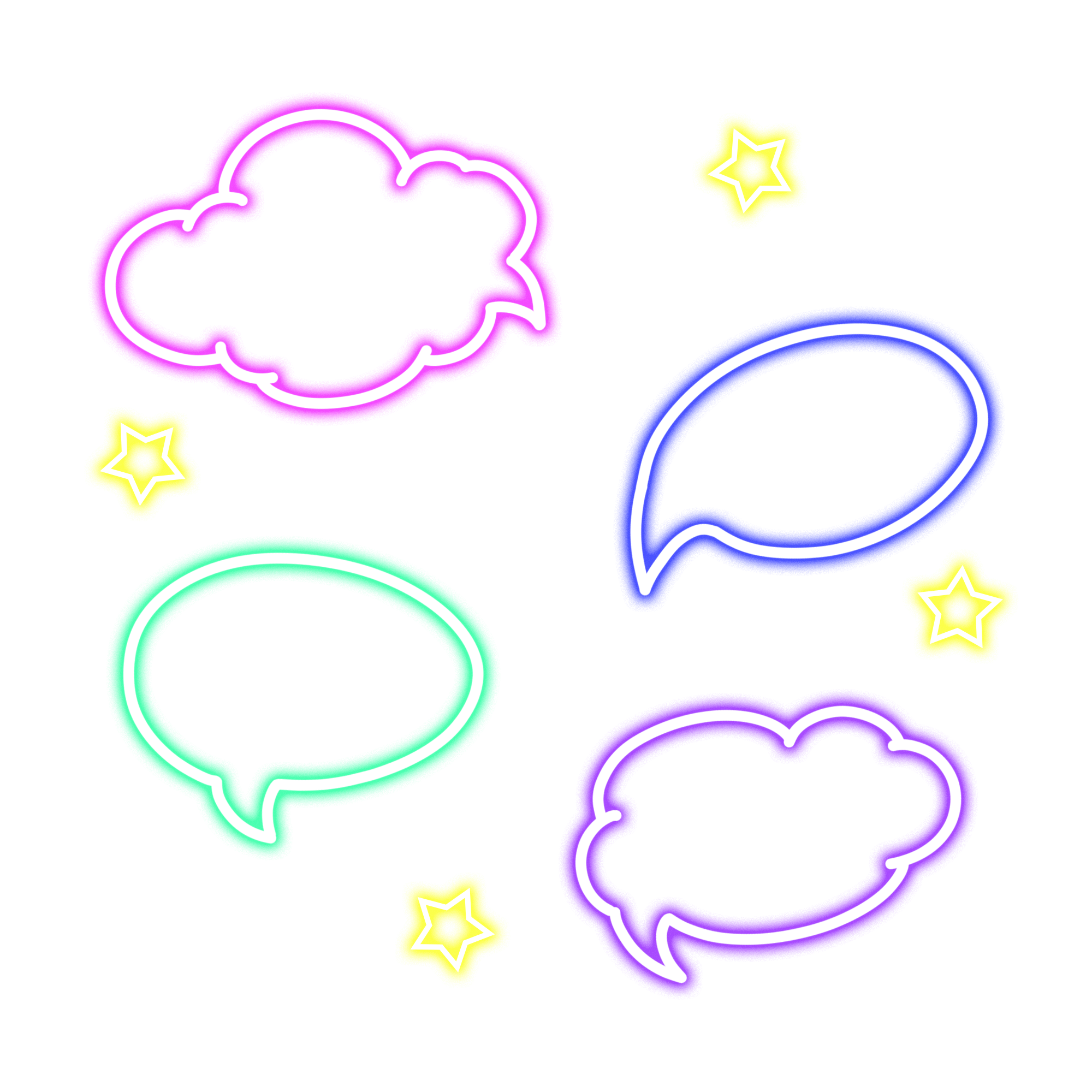 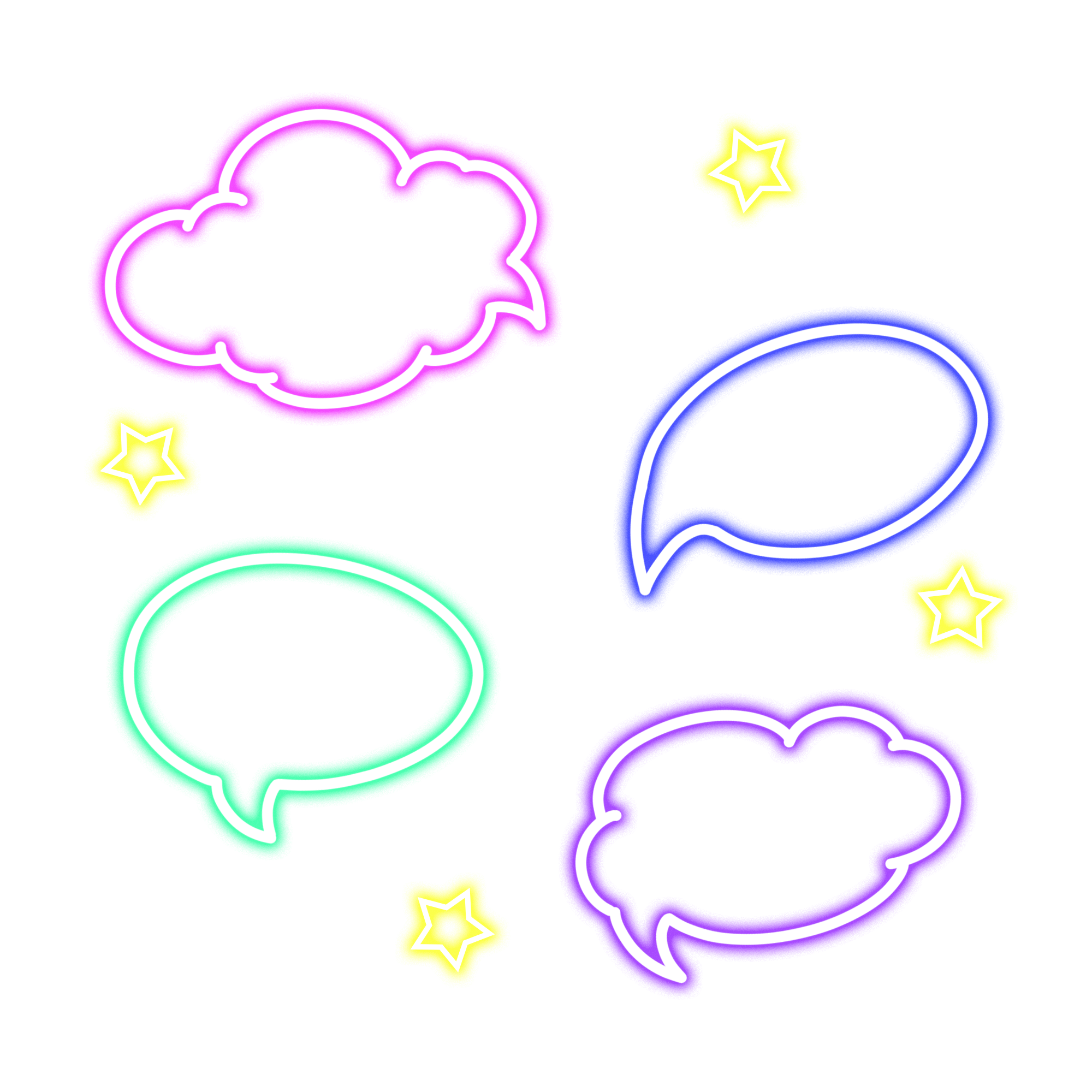 Tất cả các thành viên đều đọc
Giải nghĩa từ cùng nhau nếu có
Phân công đọc theo đoạn
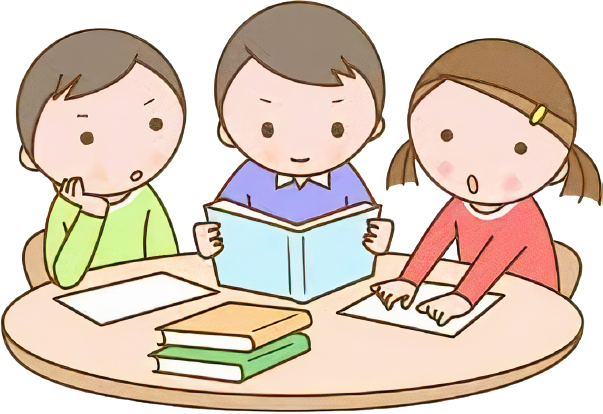 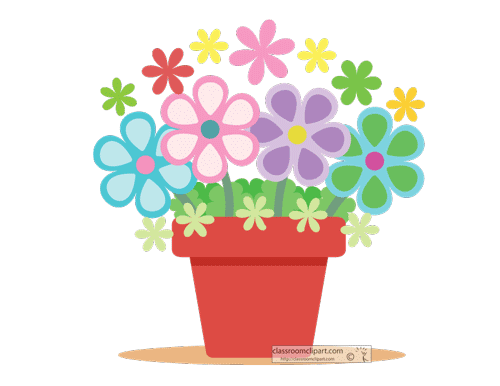 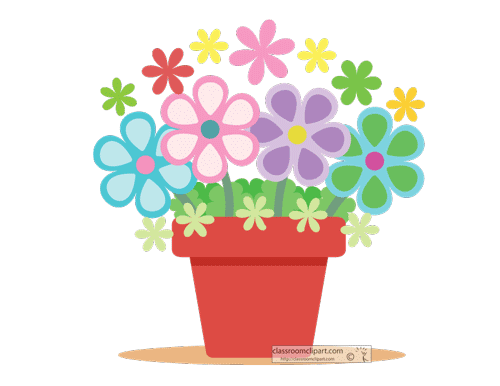 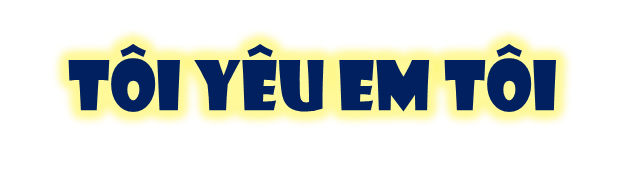 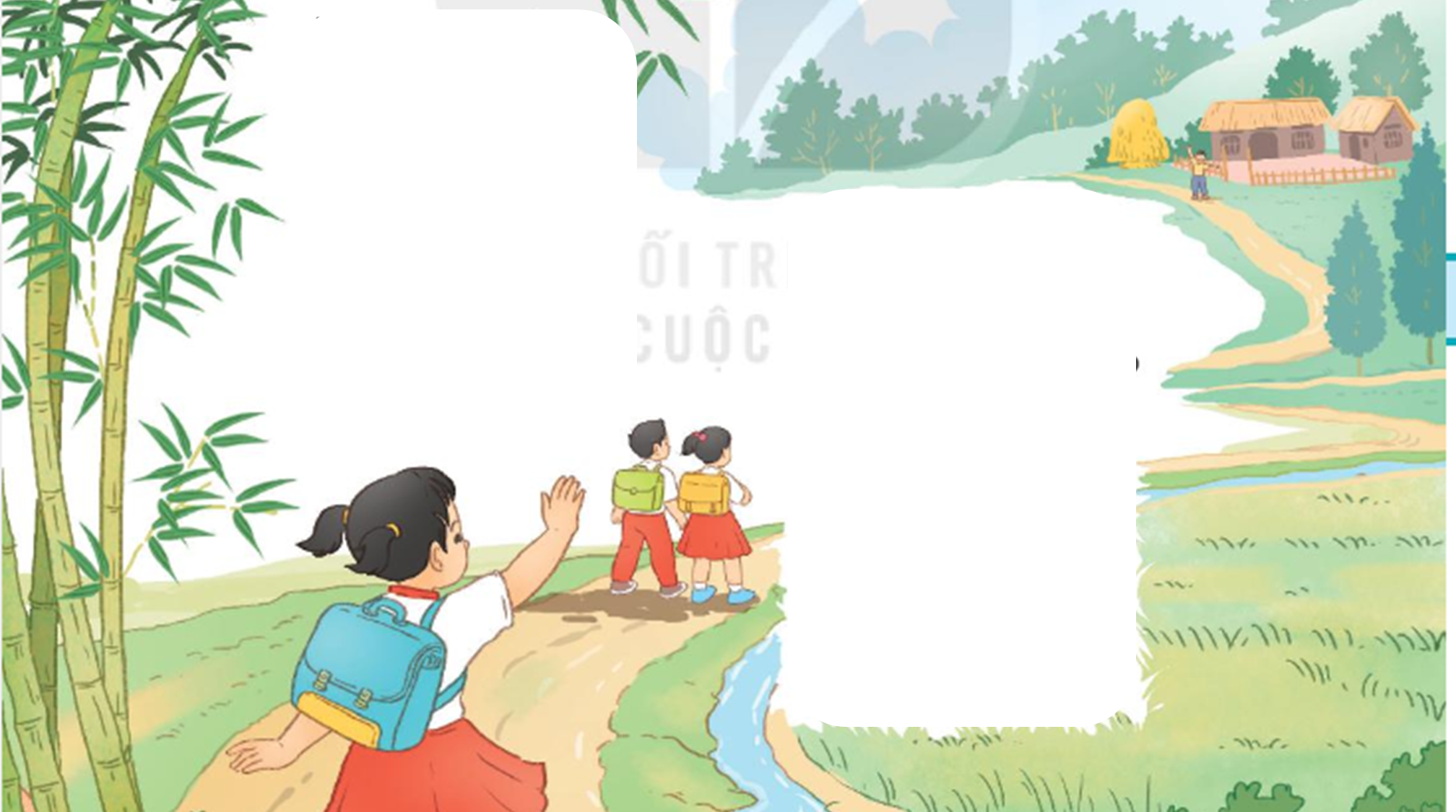 Tôi yêu em tôi
Nó cười rúc rích
Mỗi khi tôi đùa
Nó vui, nó thích.
Mắt nó đen ngời
Trong veo như nước
Miệng nó tươi hồng
Nói như khướu hót.
1
(Trích)
Hoa lan, hoa lí
Nó nhặt cài đầu
Hương thơm theo nó
Sân trước vườn sau.
Tôi đi đâu lâu
Nó mong, nó nhắc
Nó nấp sau cây
Òa ra ôm chặt.
3
2
Nó thích vẽ lắm
Vẽ thỏ có đôi
Nó sợ thỏ một
Không có bạn chơi.
Kìa, tiếng nó đấy!
Đang ở trường về
Cùng bạn bắt bướm
Cười dưới hàng tre….
                 (Phạm Hổ)
5
4
6
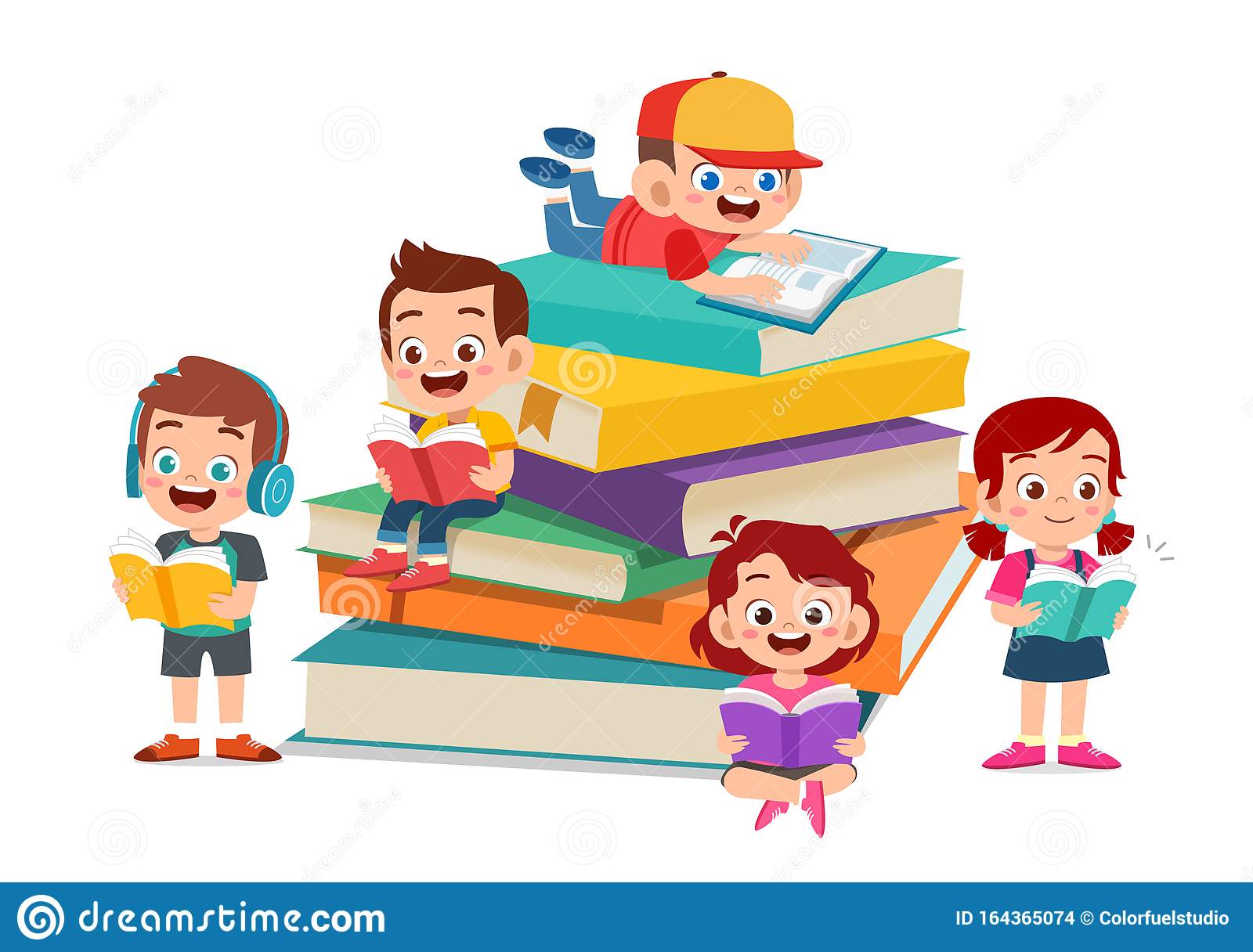 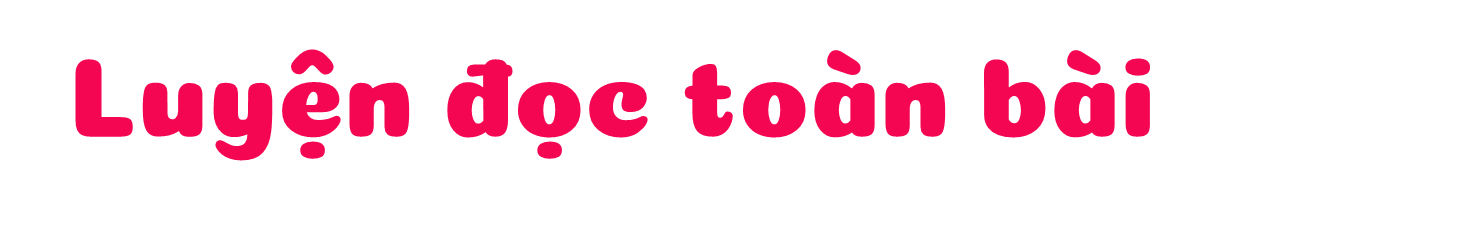 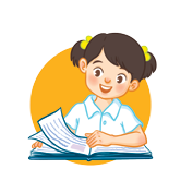 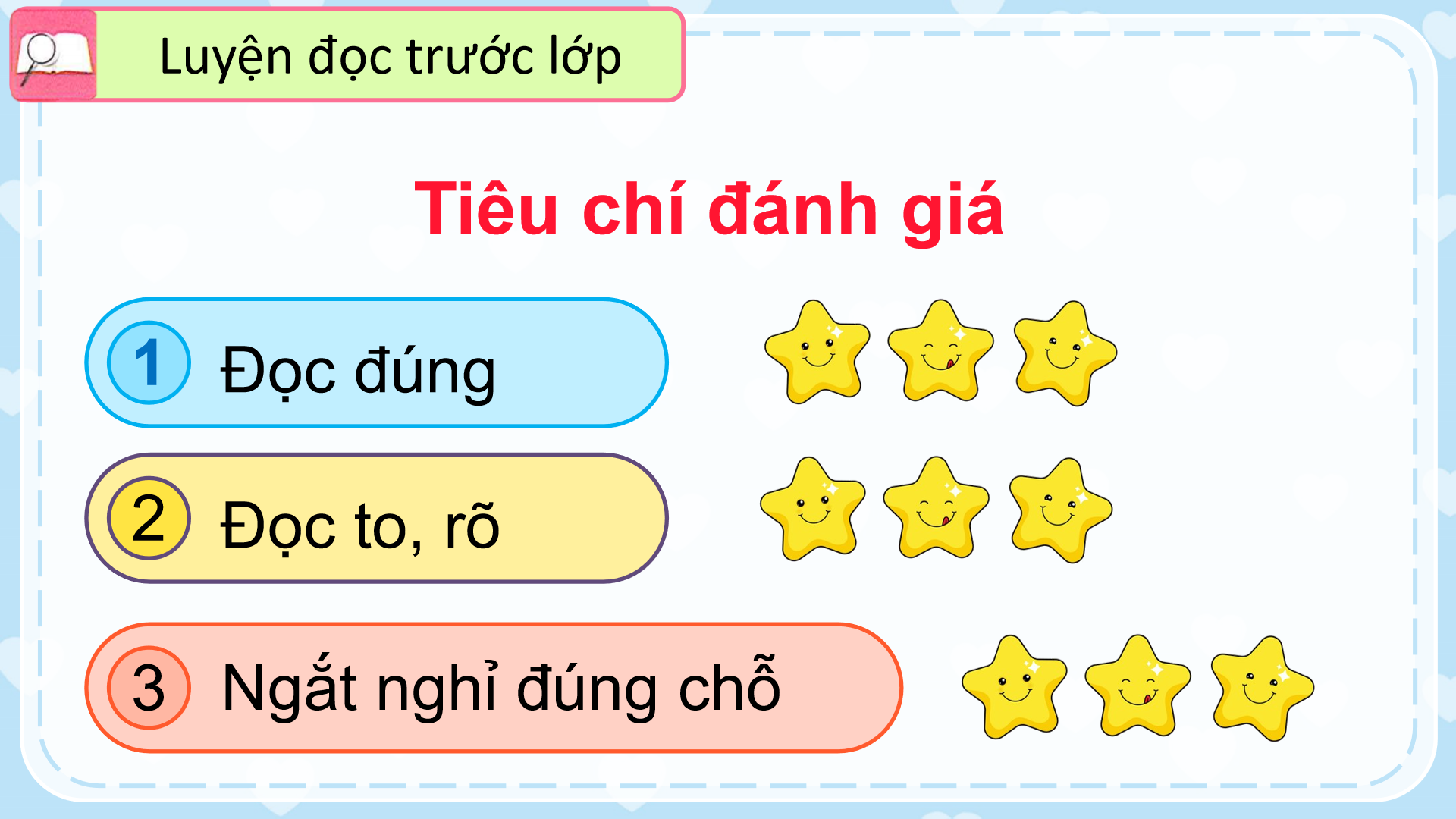 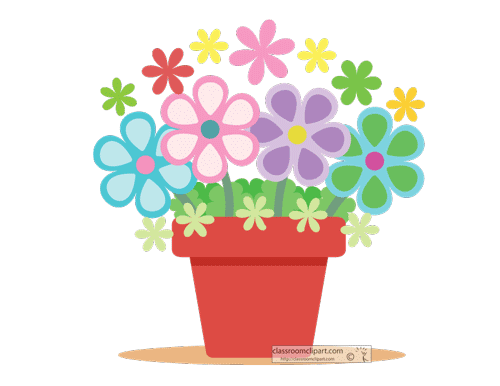 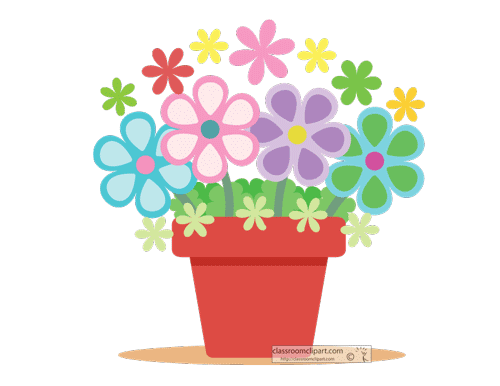 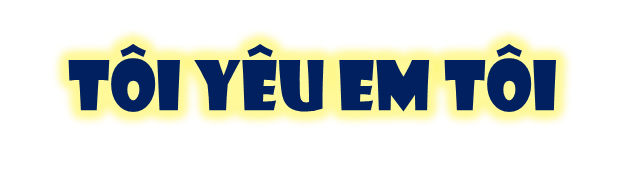 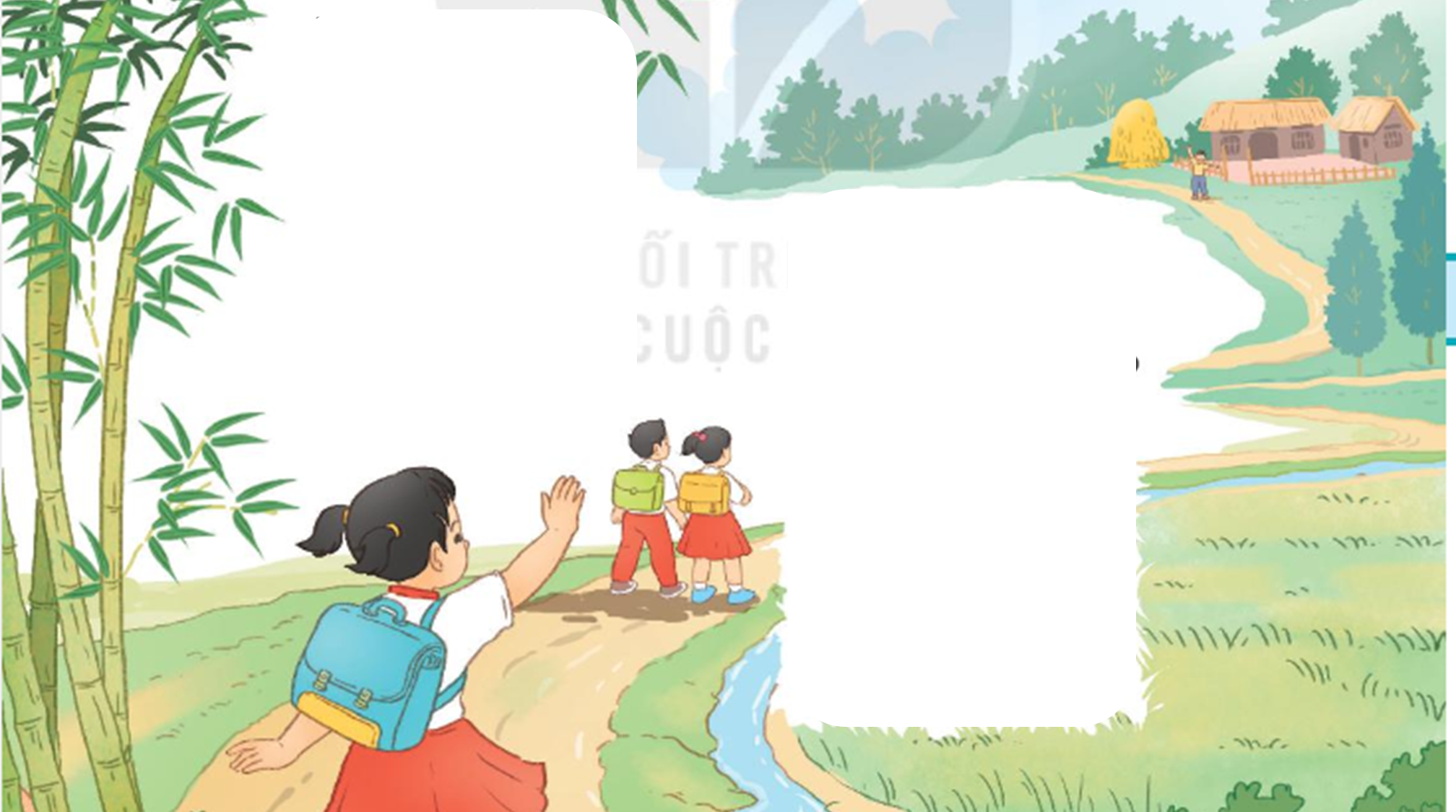 Tôi yêu em tôi
Nó cười rúc rích
Mỗi khi tôi đùa
Nó vui, nó thích.
Mắt nó đen ngời
Trong veo như nước
Miệng nó tươi hồng
Nói như khướu hót.
(Trích)
Hoa lan, hoa lí
Nó nhặt cài đầu
Hương thơm theo nó
Sân trước vườn sau.
Tôi đi đâu lâu
Nó mong, nó nhắc
Nó nấp sau cây
Òa ra ôm chặt.
Nó thích vẽ lắm
Vẽ thỏ có đôi
Nó sợ thỏ một
Không có bạn chơi.
Kìa, tiếng nó đấy!
Đang ở trường về
Cùng bạn bắt bướm
Cười dưới hàng tre….
                 (Phạm Hổ)
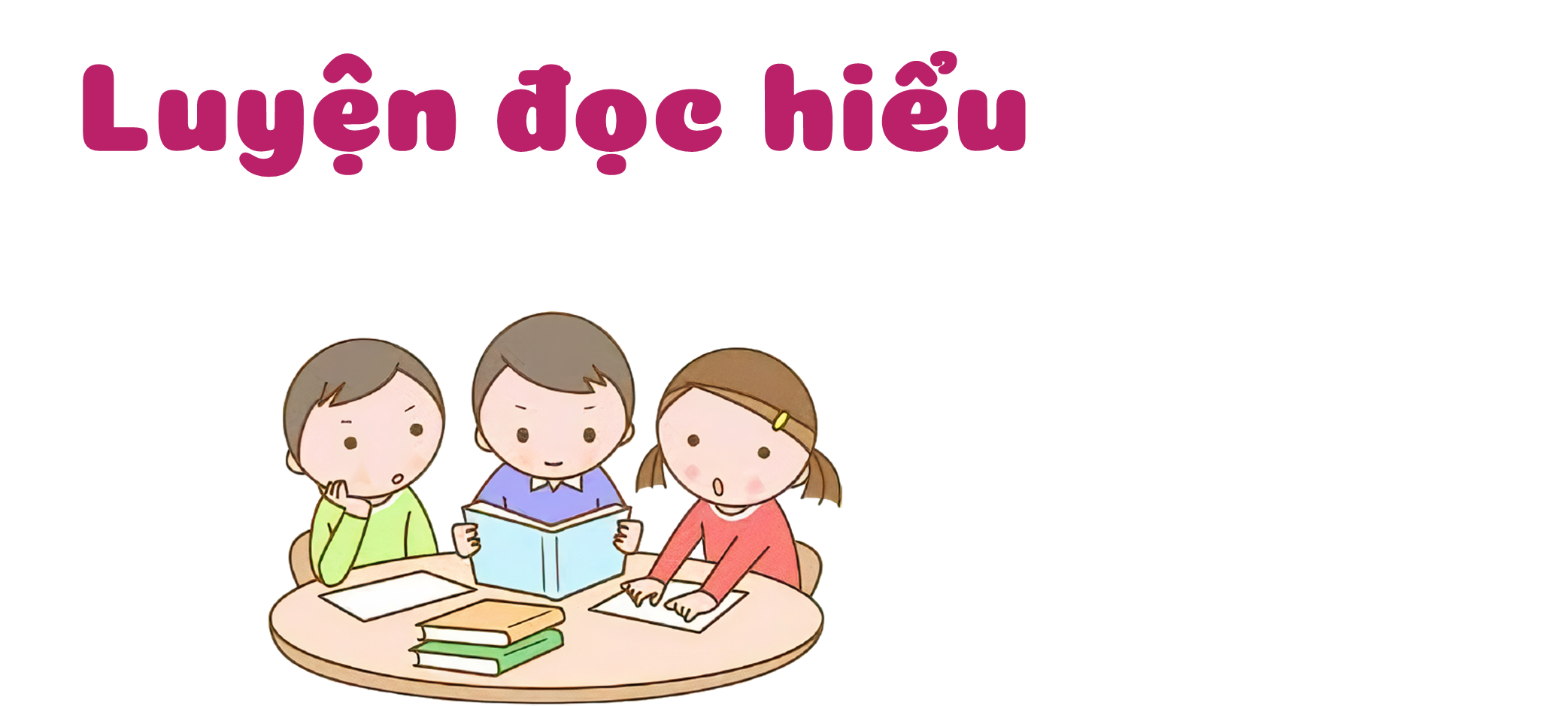 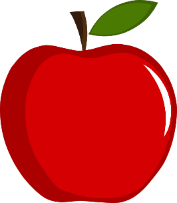 GIẢI NGHĨA TỪ
Trong bài đọc “Tôi yêu em tôi”, có từ nào em chưa hiểu nghĩa?
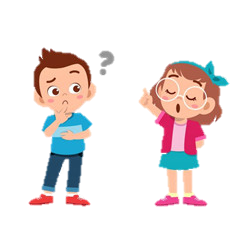 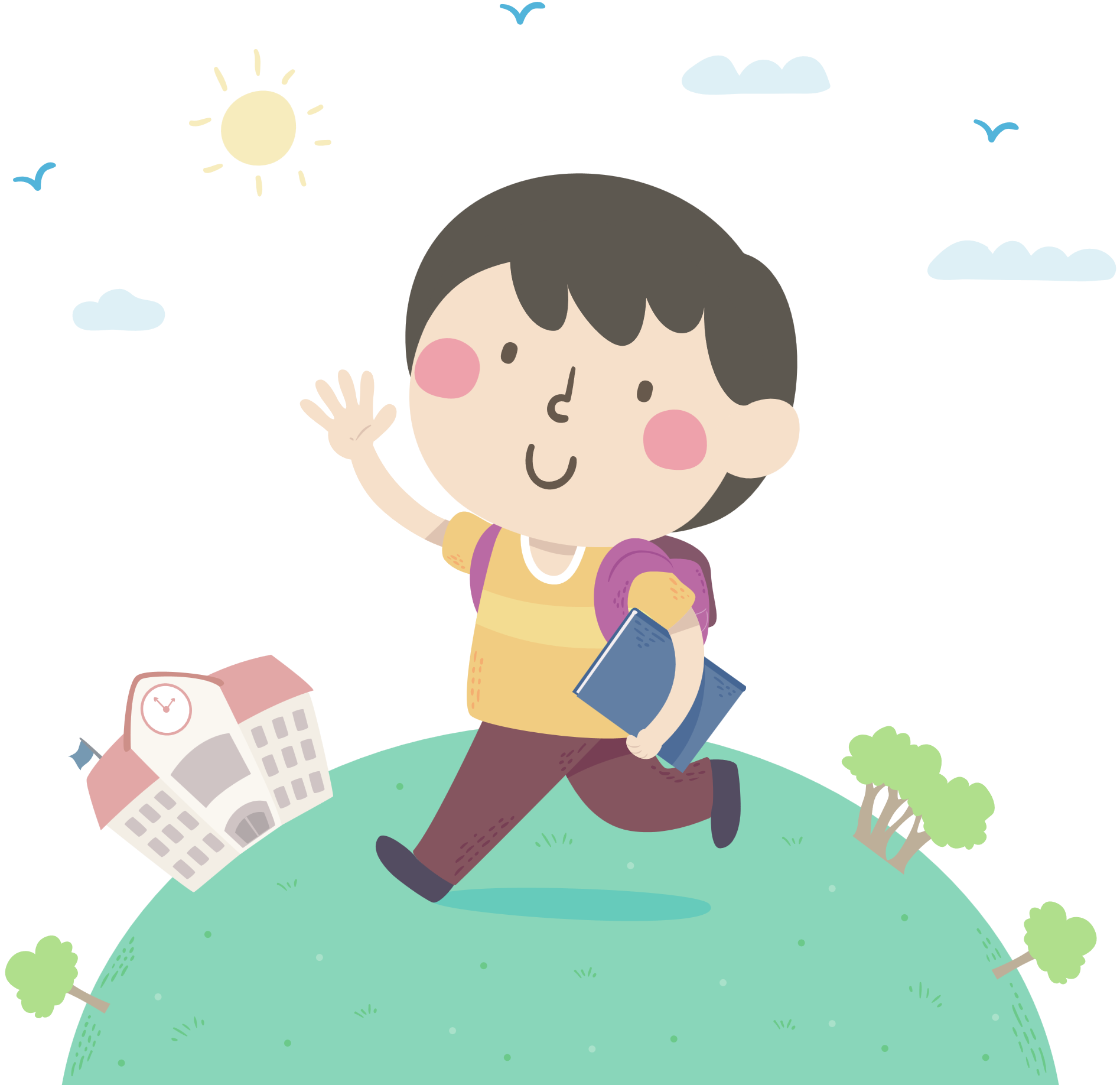 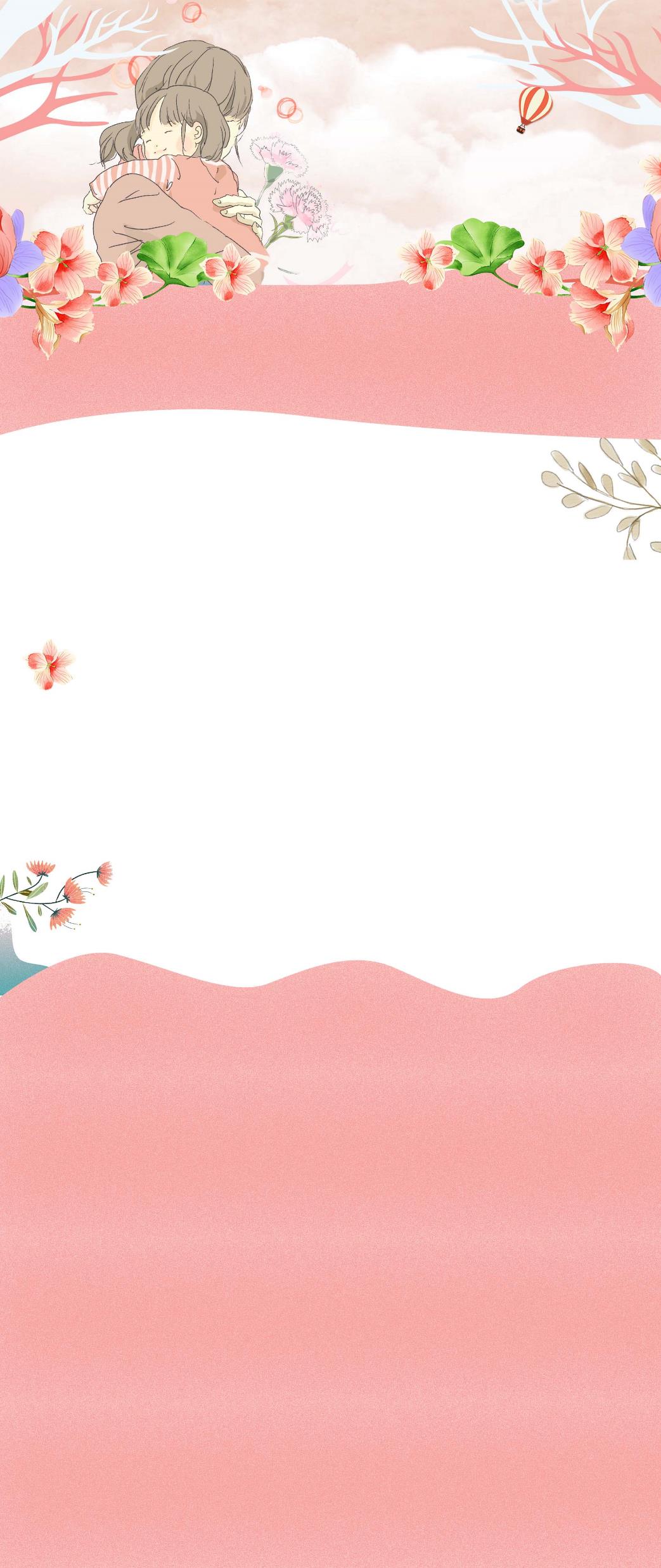 CÙNG TÌM HIỂU
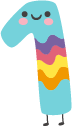 Khổ thơ đầu cho biết bạn nhỏ yêu em gái về điều gì?
Trong khổ thơ 2 và 3, bạn nhỏ tả em gái mình đáng yêu như thế nào?
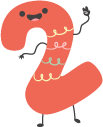 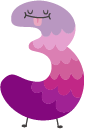 Khổ thơ nào cho thấy bạn nhỏ được em gái rất yêu quý?
Chi tiết nào cho thấy bạn nhỏ rất hiểu sở thích, tính tình của em mình?
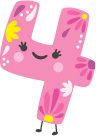 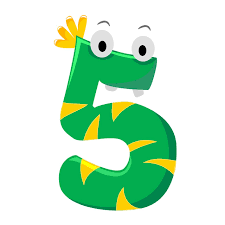 Bài thơ cho em hiểu điều gì về tình cảm chị em trong gia đình?
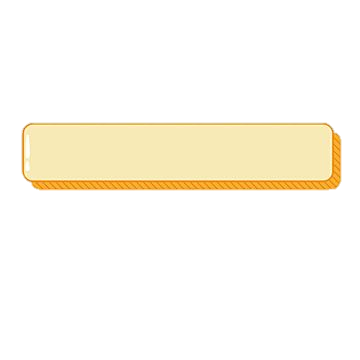 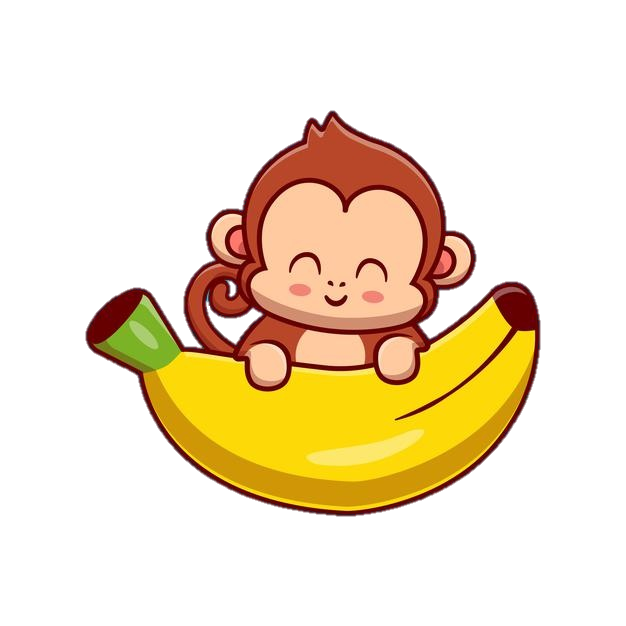 Cùng tìm hiểu
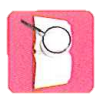 Đọc kĩ đoạn văn đầu tiên
Khổ thơ đầu cho biết bạn nhỏ yêu em gái về điều gì?
1
Bạn nhỏ yêu em gái vì em cười rúc rích mỗi khi bạn nhỏ nói đùa.
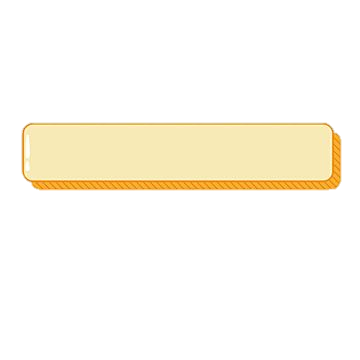 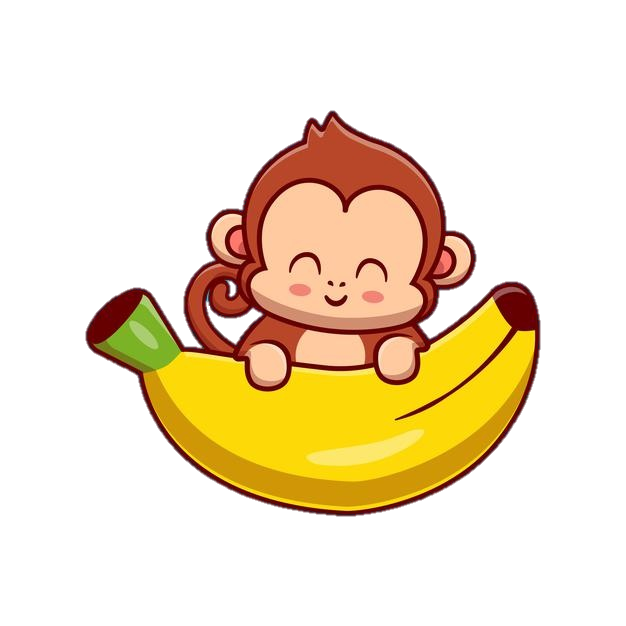 Cùng tìm hiểu
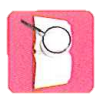 Đọc kĩ khổ thơ 2 và 3
Trong khổ thơ 2 và 3, bạn nhỏ tả em gái mình đáng yêu như thế nào?
Cách làm điệu của em
2
Miệng em
Mắt em
Mắt em: đen ngời, trong veo
Miệng em: tươi hồng, nói như khướu hót
Cách làm điệu của em: hoa lan, hoa lý em nhặt cài đầu, hương thơm bay theo em từ sân trước tới vườn sau.
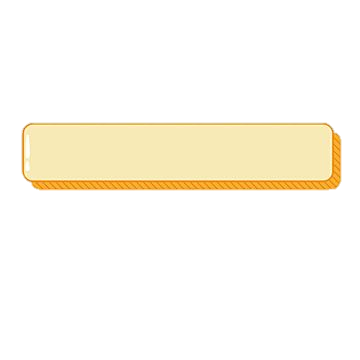 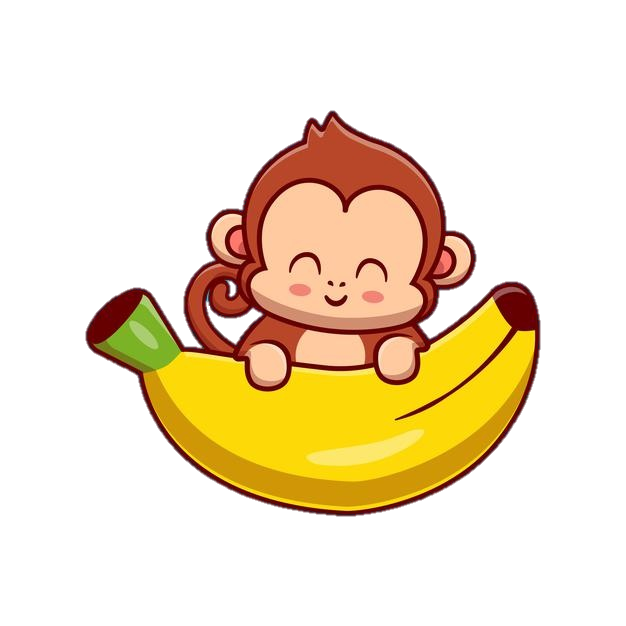 Cùng tìm hiểu
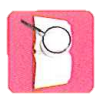 Đọc kĩ các khổ thơ
Khổ thơ nào cho thấy bạn nhỏ được em gái rất yêu quý?
3
Khổ thơ cho thấy bạn nhỏ được em gái yêu quý là khổ thơ thứ 4
Tôi đi đâu lâu
Nó mong, nó nhắc
Nó nấp sau cây
Òa ra ôm chặt.
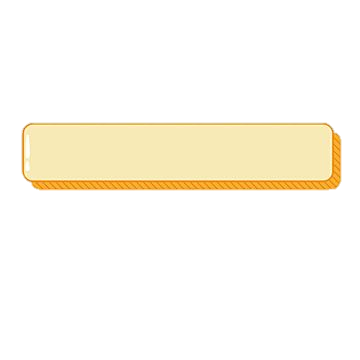 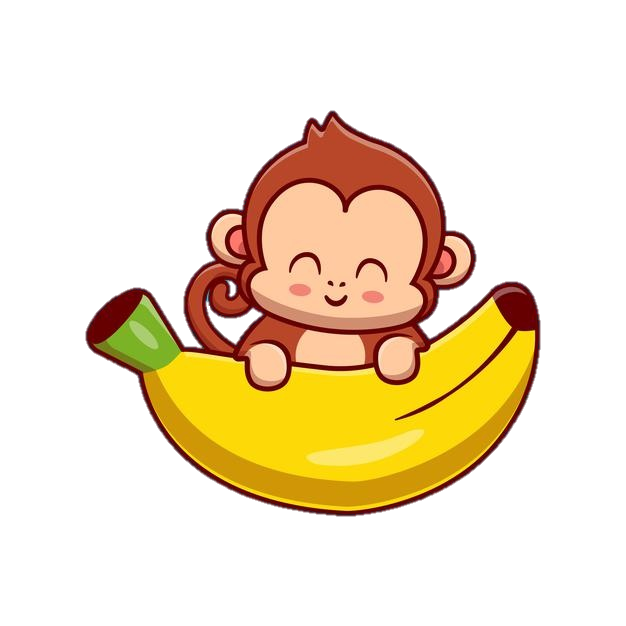 Cùng tìm hiểu
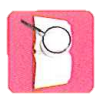 Đọc kĩ khổ thơ thứ 5
Chi tiết nào cho thấy bạn nhỏ rất hiểu sở thích, tính tình của em mình?
4
Chi tiết cho thấy bạn nhỏ rất hiểu sở thích, tính tình của em mình là: bạn nhỏ biết em mình thích vẽ. Em vẽ thỏ phải có đôi, vì em sợ nếu chỉ vẽ một con, thỏ sẽ buồn vì không có bạn chơi cùng.
Nó thích vẽ lắm
Vẽ thỏ có đôi
Nó sợ thỏ một
Không có bạn chơi.
Bài thơ cho em hiểu điều gì về tình cảm chị em trong gia đình?
Cùng tìm hiểu
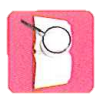 Bài thơ cho em hiểu điều gì về tình cảm chị em trong gia đình?
5
Bài thơ thể hiện tình cảm anh chị em trong nhà rất cảm động.
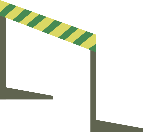 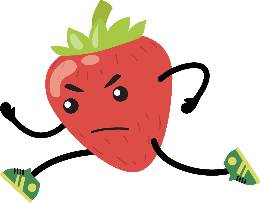 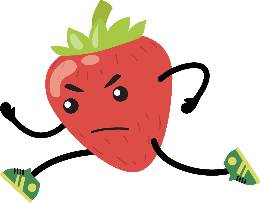 Luyện đọc lại
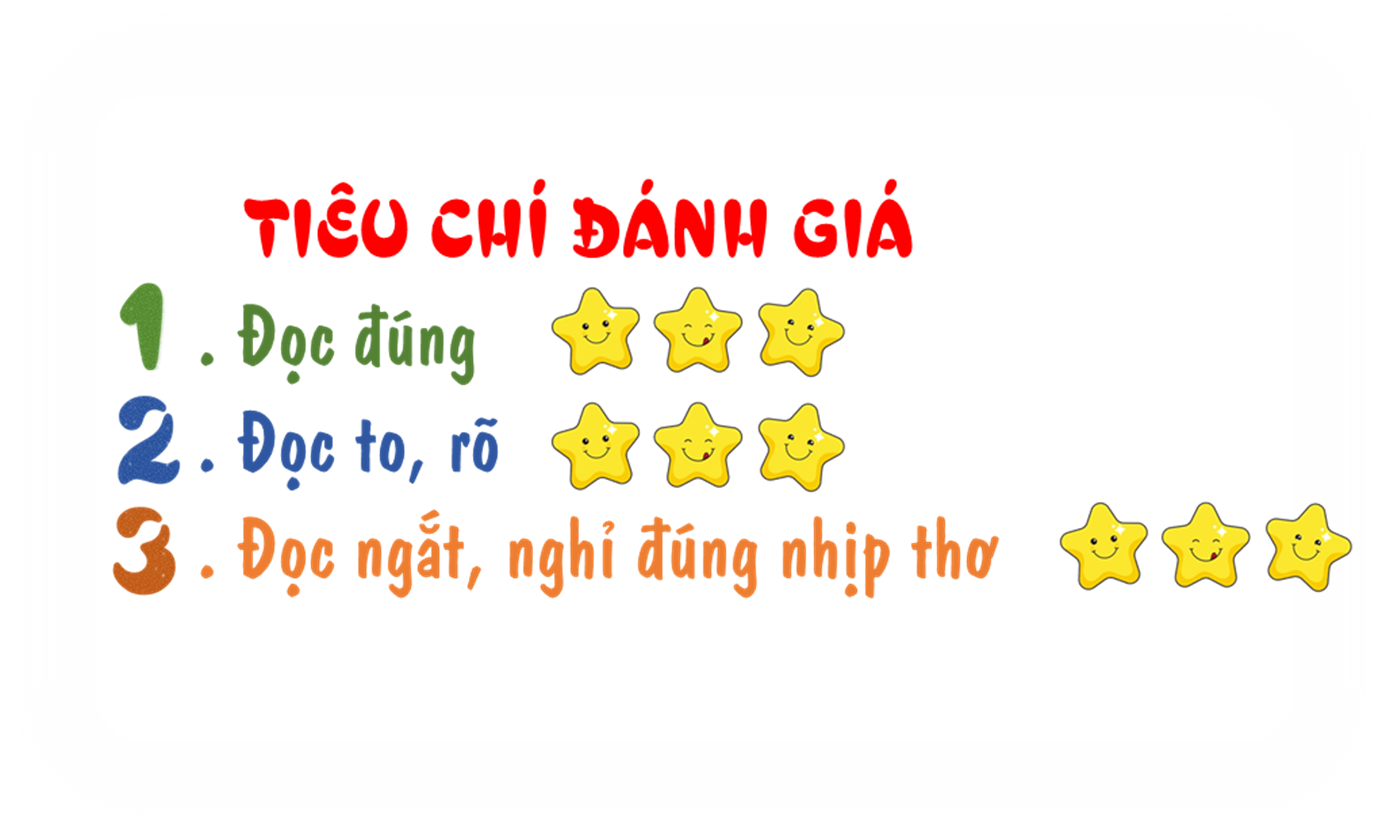 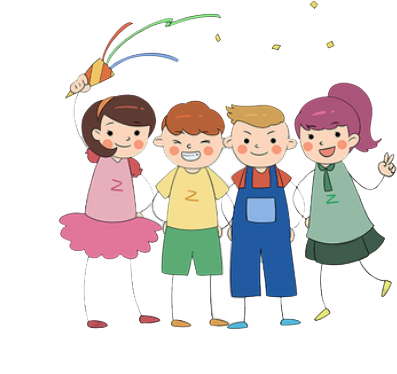 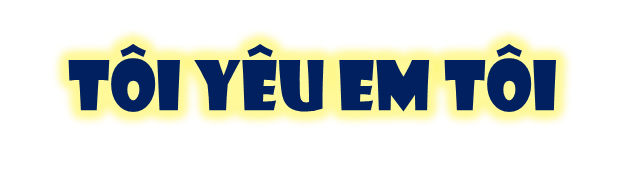 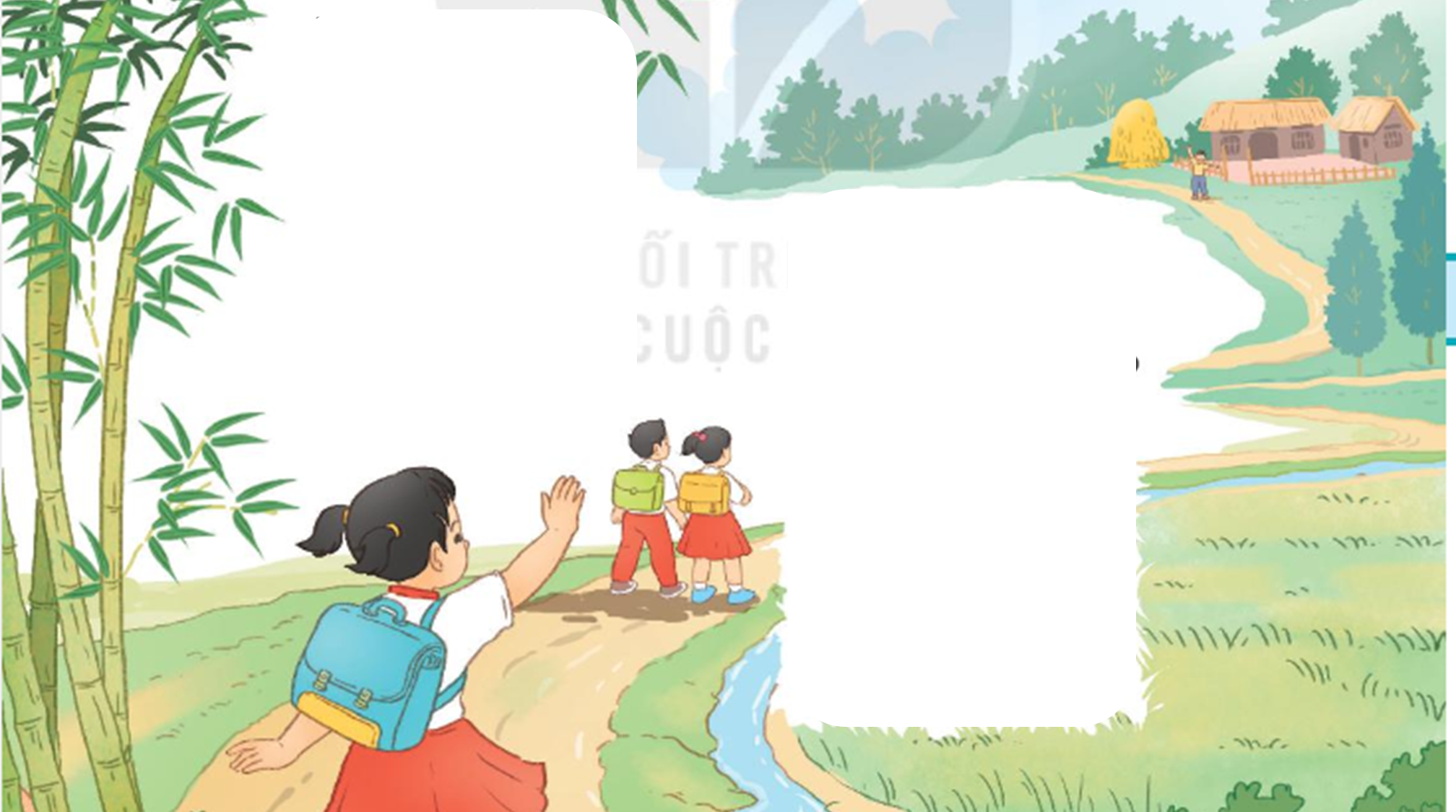 Tôi yêu em tôi
Nó cười rúc rích
Mỗi khi tôi đùa
Nó vui, nó thích.
Mắt nó đen ngời
Trong veo như nước
Miệng nó tươi hồng
Nói như khướu hót.
(Trích)
Hoa lan, hoa lí
Nó nhặt cài đầu
Hương thơm theo nó
Sân trước vườn sau.
Tôi đi đâu lâu
Nó mong, nó nhắc
Nó nấp sau cây
Òa ra ôm chặt.
Nó thích vẽ lắm
Vẽ thỏ có đôi
Nó sợ thỏ một
Không có bạn chơi.
Kìa, tiếng nó đấy!
Đang ở trường về
Cùng bạn bắt bướm
Cười dưới hàng tre….
                 (Phạm Hổ)
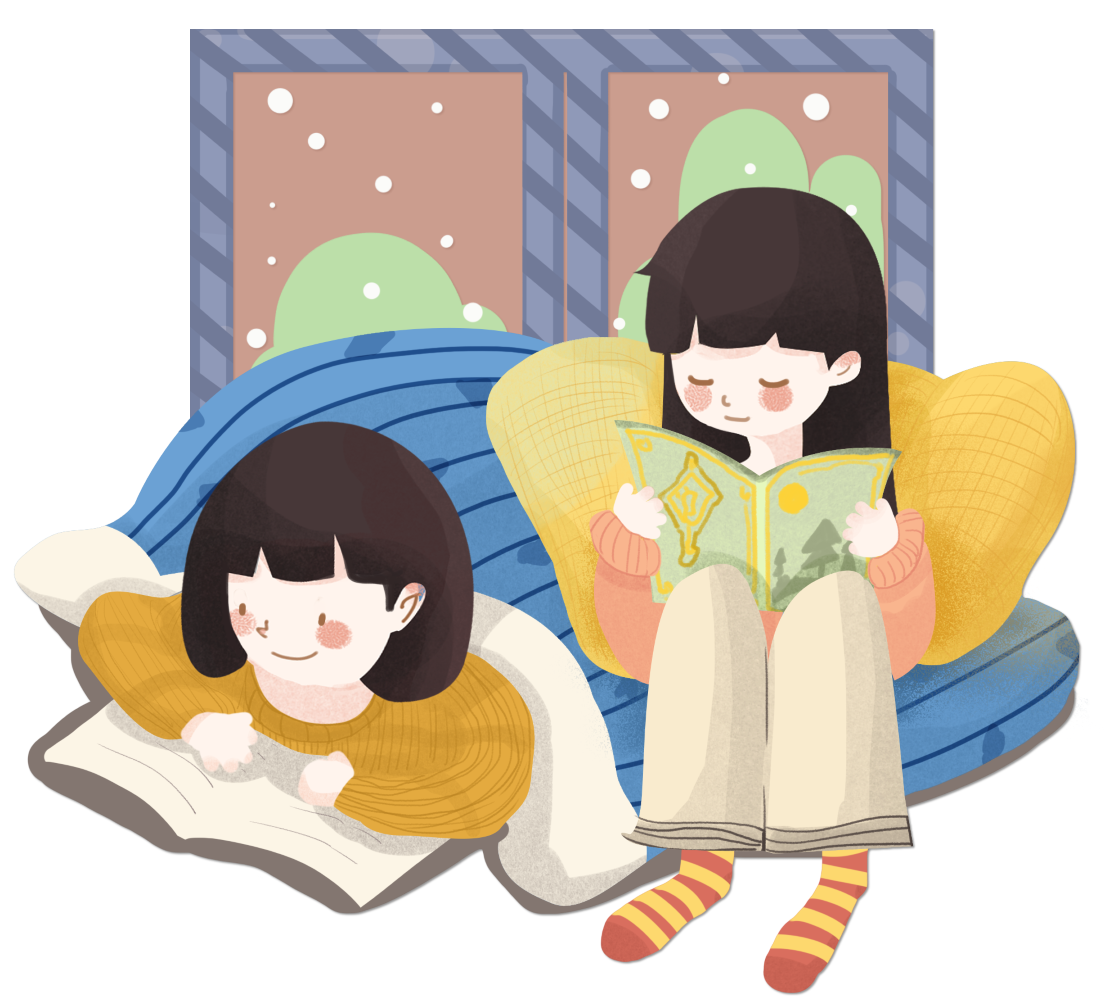 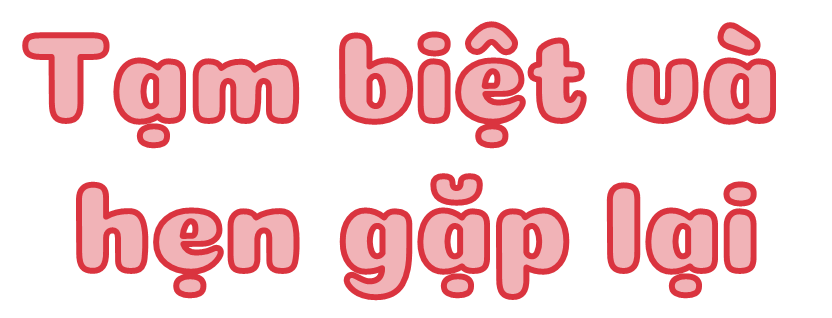